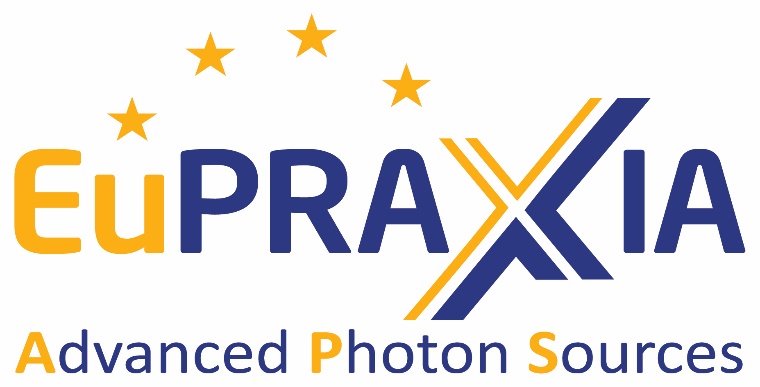 EuPRAXIA Advanced Photon Sources
Riunione coordinamento Servizi – Progetti,  Divisione Acceleratori
06/03/2023
1
Antonio Falone, 06/03/2023
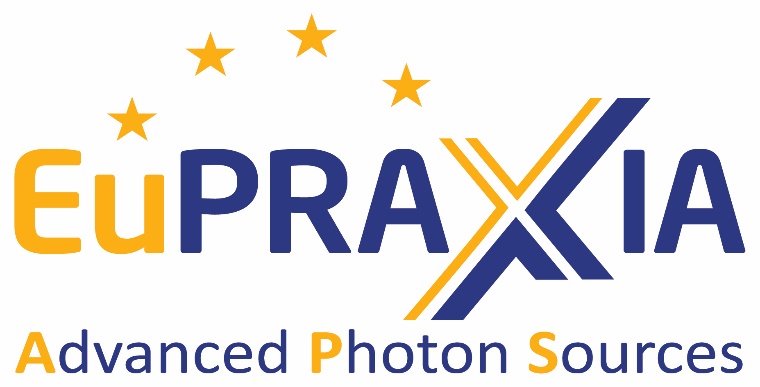 Disclaimer
Sebbene sia ovviamente coinvolto in prima linea in tutte le attività gestionali di EuPRAXIA-wide premetto che:
NON sono capo progetto
NON sono capo servizio
NON sono responsabile del WP di maggior impatto sui laboratori (e sulla DA)
2
Antonio Falone, 06/03/2023
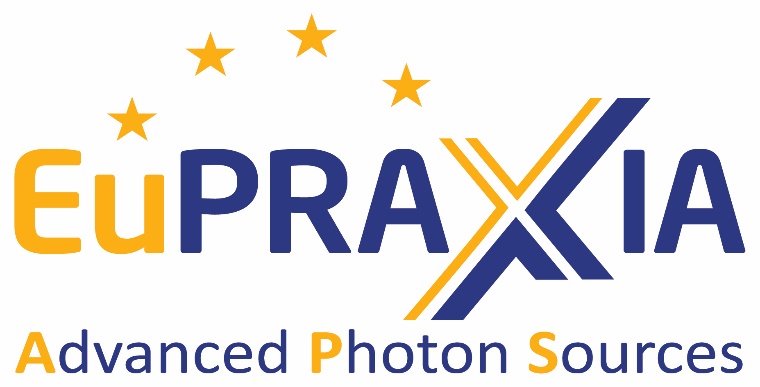 Descrizione Progetto
https://agenda.infn.it/event/34318
Progetto PNRR Infrastrutture di Ricerca
Budget 22,3 Meuro
Durata: 01/12/2022 – 30/05/2025 (+ 6 mesi e comunque non oltre il 31/12/2025)
Obiettivo: 
	a) Realizzazione di una sorgente di betatrone (INFN-LNF)
	b) Realizzazione di un laser ad alta potenza (INFN-LNS)
	c)  Realizzazione di un laser ad alta frequenza di ripetizione (CNR-INO)
3
Antonio Falone, 06/03/2023
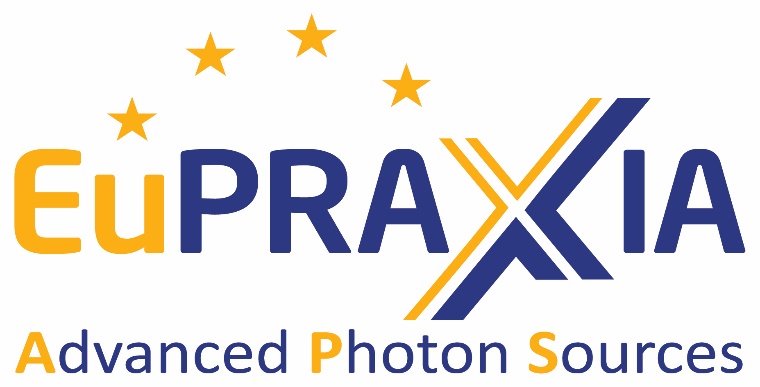 Work Packages
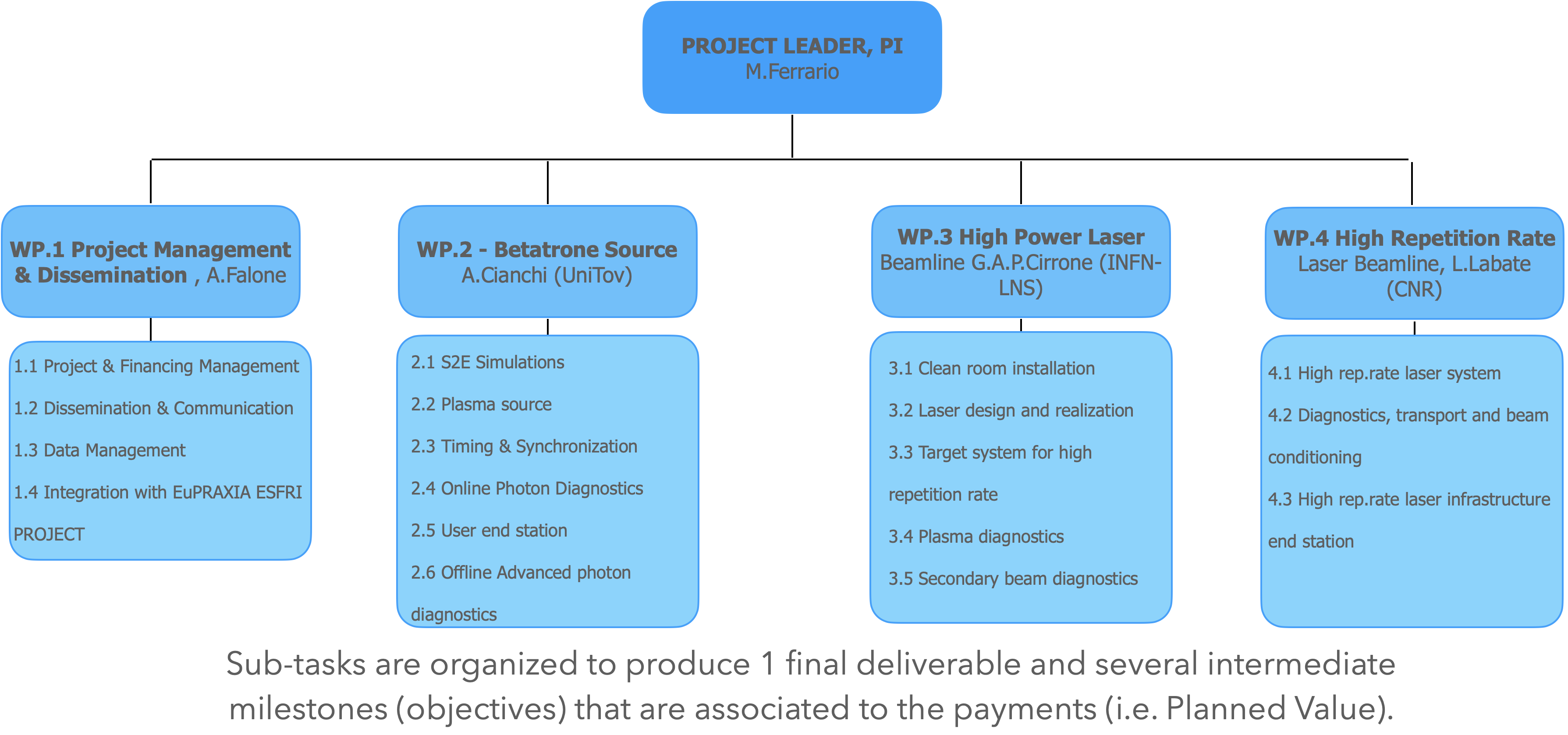 4
Antonio Falone, 06/03/2023
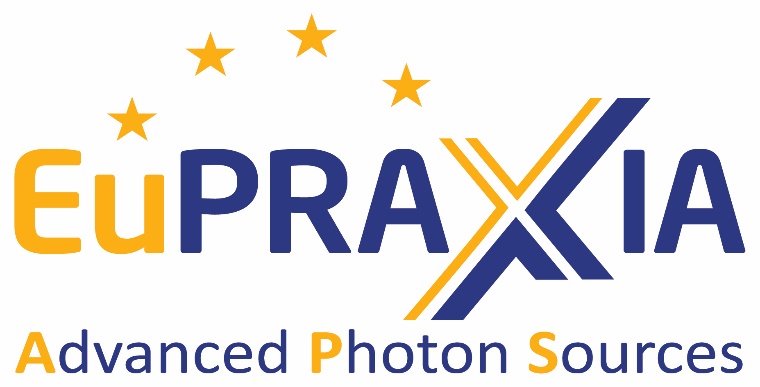 Distribuzione Budget
Milan
Catania
Rome
CNR-INO, Pisa
CNR-ISM, Potenza
INFN – LNF, Frascati
UniTOV, Roma
CNR – ISM,Montelibretti
INFN-LNS
INFN-MI
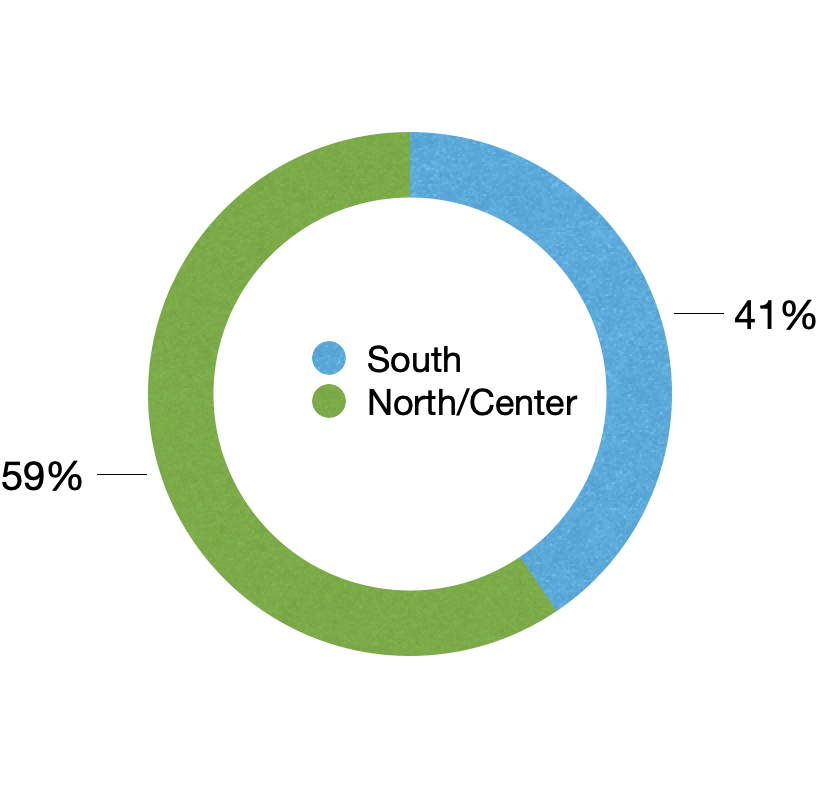 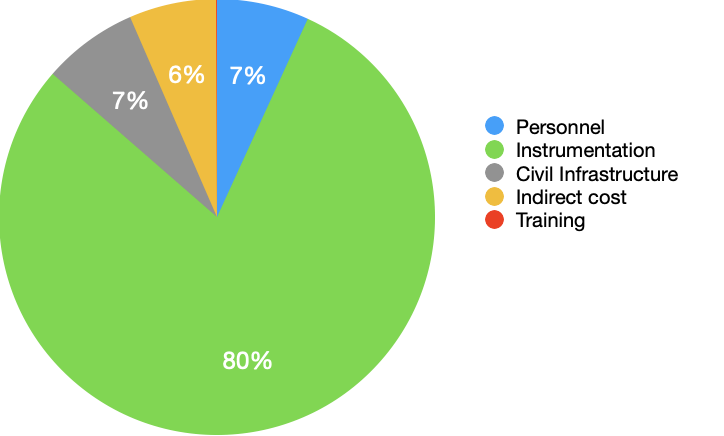 5
Antonio Falone, 06/03/2023
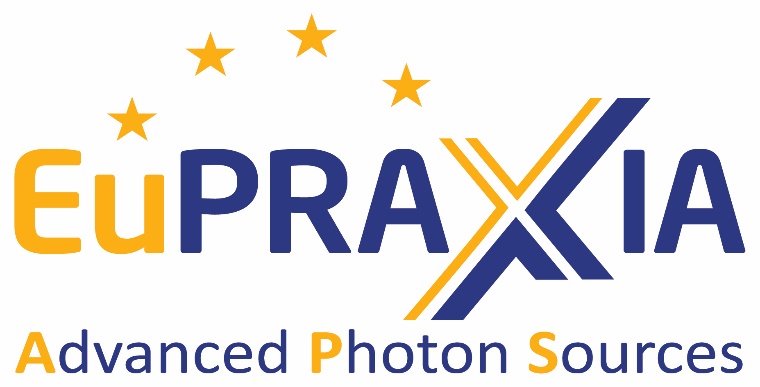 WP1 & WP2
WP.1 e WP.2 sono gli unici due workpackages interamente in carico ai LNF.
WP.1 – Project Management & Dissemination si occupa della parte gestionale / amministrativa e di monitoraggio. Effort previsto minimo 1 FTE / anno.
WP.2 – Betatron Radiation Source. Critical Effort da parte di diversi servizi della DA in tutto l’arco del progetto.
Descrizione dei lavori previsti da parte del WP.2 nelle prossime slides con un tentativo (approx) di stima del personale necessario e la sua temporizzazione.
6
Antonio Falone, 06/03/2023
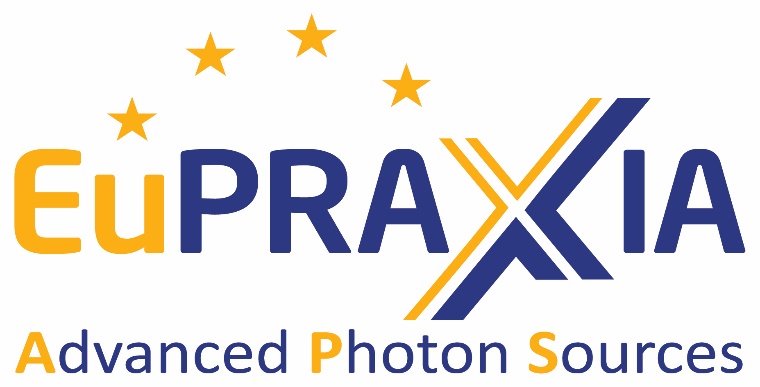 WP.2 Betatron Radiation Source
I due tasks evidenziati rappresentano praticamente la quasi totalità del budget e effort del WP.
7
Antonio Falone, 06/03/2023
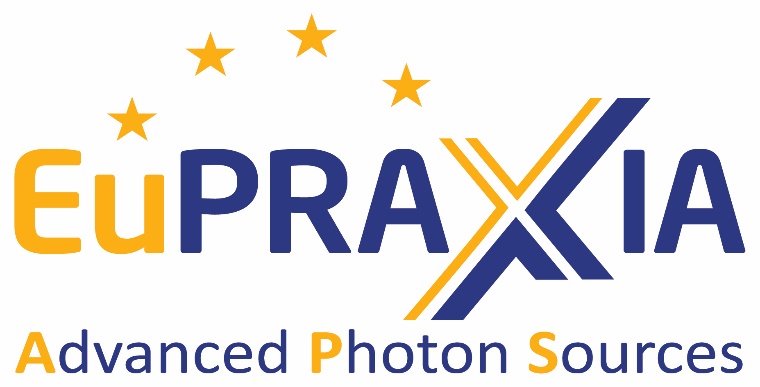 WP.2 Betatron Radiation Source
EuAPS setup fits in two different positions inside the SPARC bunker
Both of them have advantages and disadvantages
The final position will be defined before the summer based on these parameters:	
Best source performance 
Possibility to capture the electron in the future in a dedicated beamline
Space for users, including future upgrade
Different schemes for betatron production
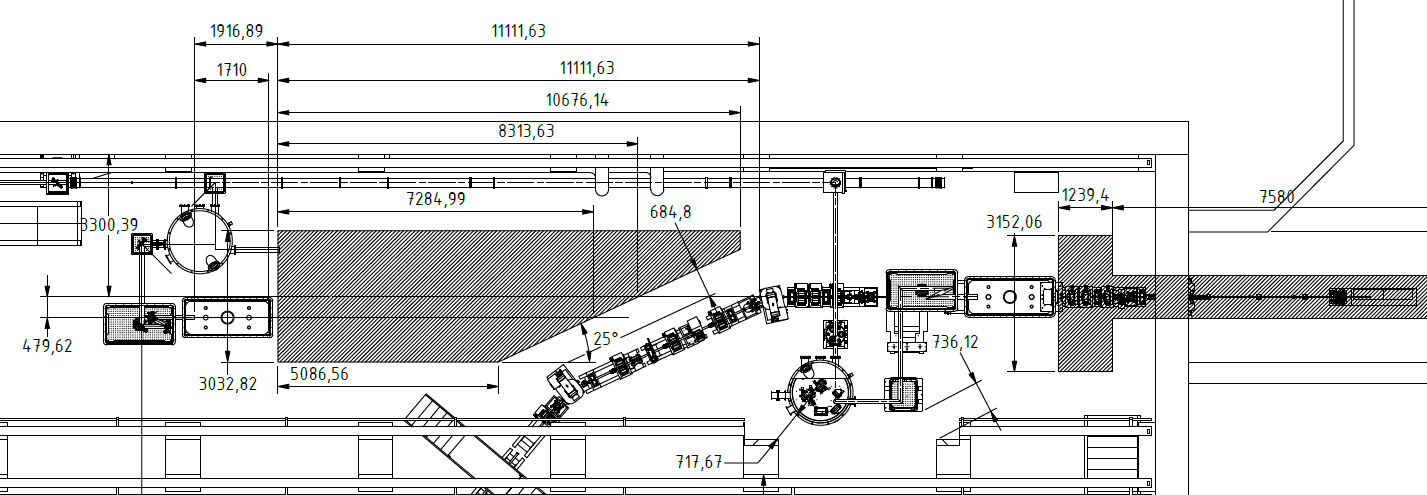 Courtesy A.Cianchi
8
Antonio Falone, 06/03/2023
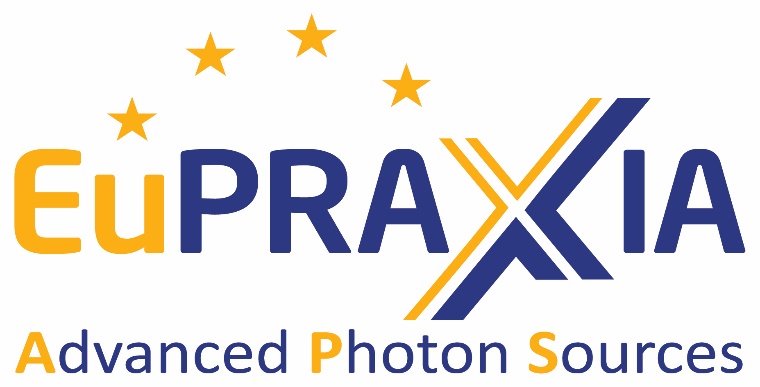 WP.2 Betatron Radiation Source
The betatron X rays source will be developed at FLAME bunker optimizing:
Laser parameters
Plasma source devices
Electron diagnostics
X rays spectrum
Photon flux

At the beginning of 2024 it will be moved in the SPARC bunker, with the installation of a new compressor and a refurbishing of the old one. 
The main goal is to make a replica of the source developed at FLAME
The advanced photon diagnostics and the user end station will be tested and installed during/after the commissioning of the source
Courtesy A.Cianchi
9
Antonio Falone, 06/03/2023
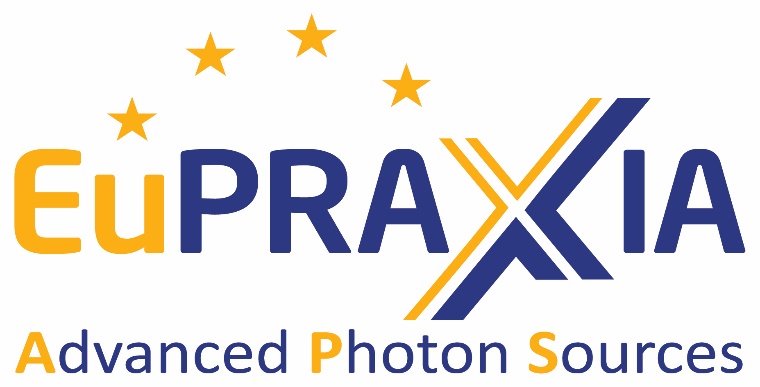 WP.2 Betatron Radiation Source
VINCOLO INELUDIBILE.

TUTTE LE GARE DEVONO ESSERE AGGIUDICATE ENTRO IL 2023
Progettazione: Servizi Laser, Vuoto, Meccanica e in parte RF e Diagnostica
Espletamento gare: RUP
10
Antonio Falone, 06/03/2023
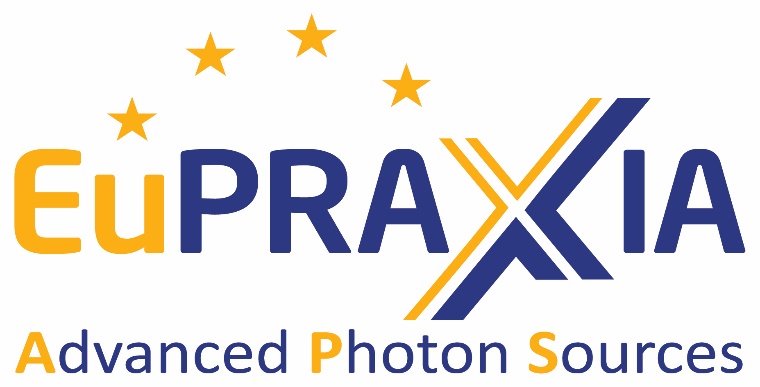 WP.2 Betatron Radiation Source
FASE 1
Progettazione e espletamento gare
FASE 2
Progetto di dettaglio e integrazione
FASE 3
2025
2024
2023
Integrazione e commissioning
11
Antonio Falone, 06/03/2023
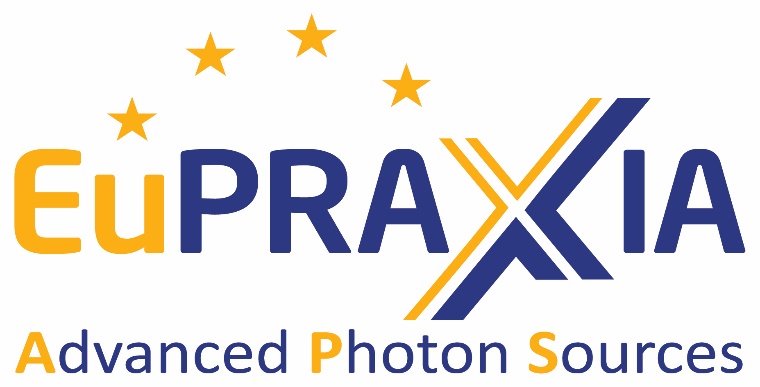 WP.2 Betatron Radiation Source
12
Antonio Falone, 06/03/2023
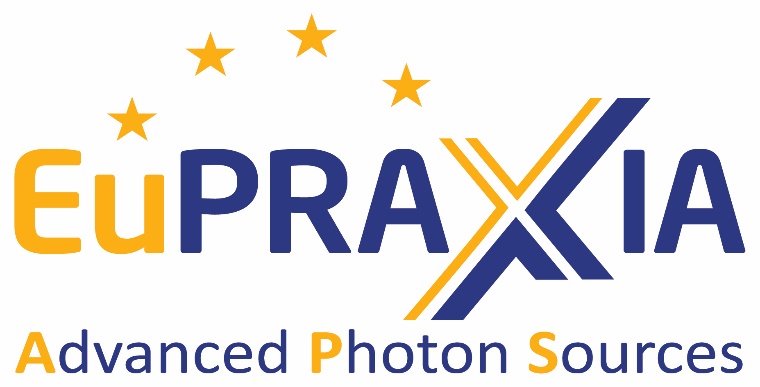 Prospettive per il 2024
La fase di integrazione dovrà necessariamente coinvolgere:
	
	Servizio Ing. Meccanica
	Servizio Vuoto
	Gruppo Sparc_Lab 
	Servizio Controlli
	Servizio Diagnostica
Possibili clash con attività SPARC_LAB / Flame da valutare con attenzione (es. Arrivo oscillatore Amplitude)
Una programmazione di dettaglio sarà possible solo dopo che la fase 1 è in fase conclusiva e dopo una valutazione dei tempi di approvigionamento.
Risorse addizionali da PNRR possono alleviare il work-load (post learning curve) ma non evitano i conflitti tra diverse attività.
13
Antonio Falone, 06/03/2023
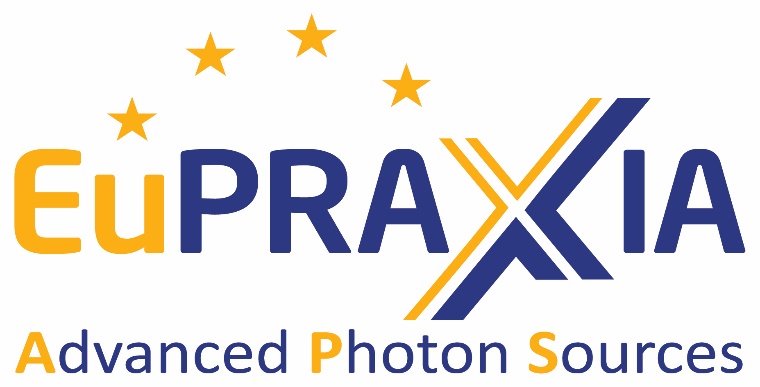 Monitoring & Control
Il Progetto richiede un certo numero di rendicontazioni a vario livello
	
	PNRR Portfolio Management Team (INFN)
	Rendicontazione Finanziaria (MUR – portale GEA)
	Rendicontazione Tecnica (MUR – portale GEA)

In aggiunta come tutti gli altri progetti di acceleratori :
	
	Scientific and Technical Advisory Board
	MAC
	Sci-Com
Considerati i constraints di progetto e la varietà delle rendicontazioni (sia tecniche, che scientifiche che finanziarie), è necessaria un applicazione analitica di metodologie per il monitoraggio di Progetto.
14
Antonio Falone, 06/03/2023
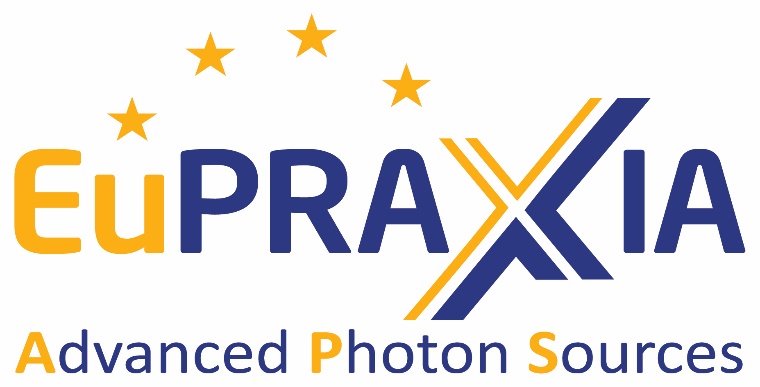 Conclusioni
Una stima (approssimativa ma realistica) dello sforzo previsto nei prossimi mesi e almeno fino al 2023 è stata fornita. Nelle prossime settimane ci sarà una revisione sostanziale della baseline di progetto per soddisfare il vincolo delle gare da assegnare entro il 2023.
Da valutare attentamente eventuali “clash” con altre attività e determinare le priorità
Vincoli esterni rendono il progetto “poco negoziabile”.
Un attento monitoraggio di progetto è essenziale per soddisfare i requisiti di rendicontazione e per valutare il reale effort da parte della DA.
15
Antonio Falone, 06/03/2023
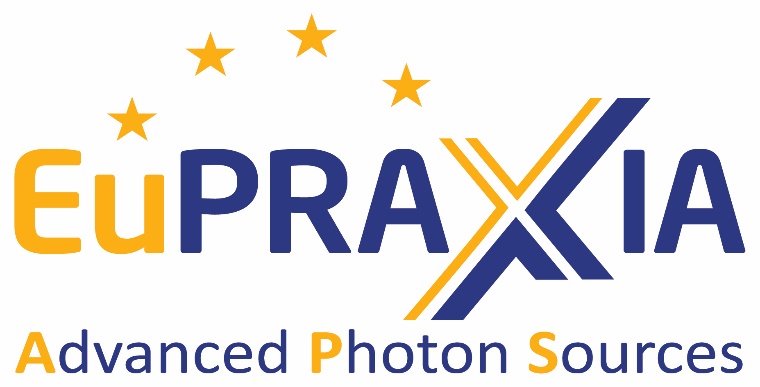 Commenti personali
Al netto dei disclaimer iniziali alcune considerazioni personali.
EuPRAXIA emerge come progetto strategico della DA e in senso più ampio di tutto il Laboratorio.
L’approccio “1 Project = 1 Lab”  non è più ragionevole ne fattibile. La varietà delle fonti di finanziamento, la diversità delle modalità di implementazione di EuPRAXIA suggerisce un approccio Multi-Project oriented.
Tenendo costante la struttura della DA un’implementazione piena e corretta di un’organizzazione di tipo matriciale sembra inevitabile.
2024 ELI Year, EuPRAXIA@SPARC_LAB in fase di finale per il TDR, EuAPS nella fase di implementazione
Il mio auspicio è che queste riunioni siano organizzate in maniera strutturata e su base periodica
16
Antonio Falone, 06/03/2023